Agricultural Production Statistics Group
Animal Production
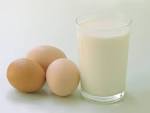 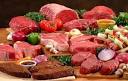 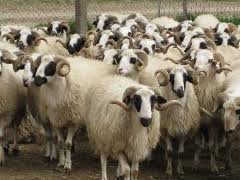 1
23.02.2015
ANIMAL PRODUCTION STATISTICS
ANNUAL STATISTICS
MONTHLY STATISTICS
based on MoFAL
official statistics
based on 
monthly surveys
conducted by regional 
offices of TurkStat
2
23.02.2015
Data collection activities have been started from the establishments that use animal products as input under the subgroup of NACE Rev.2, 10.11 and 15.11; 01.47; 10.12; 10.51 in industry and published in 3 different headlines:

I) Quarterly Red Meat Production Statistics
II) Monthly Milk Production Statistics
III) Monthly Poultry Production Statistics
3
23.02.2015
ANIMAL PRODUCTION STATISTICS ;

Meat Production
Milk & Dairy Products
Eggs & Poultry
Wool, hair and mohair production
Hide Production
Apiculture 
Sericulture
4
23.02.2015
Statistics are collected for:
Livestock
Animal Products
Number of livestock
Number of poultry
Apiculture (bees)
Sericulture
Obtained
from
data
collection
forms
Eggs
Honey
Honey wax
Silk cocoons
Milk
Meat
Hide
Wool, hair, mohair
calculated by TURKSTAT                    using coefficients
5
23.02.2015
Animal Products:
    Data is compiled by TURKSTAT Regional Offices via questionnaire, phone and fax monthly and constituted into data mining process.

the quantity of milk production,
the quantity of red and white meat production,
Quantity of hide production,
the production quantity of wool, hair and mohair,
6
23.02.2015
Meat  production Statistics ;

   Since 2010, statistical data on red meat and poultry meat are collected on a monthly basis. The monthly publication of data in press releases started in December 2010 for data belonging to the January-October 2010 period. 

    Since 2012, meat production statistics are released quarterly, while other animal production statistics continue to be published on a monthly basis.
7
23.02.2015
Red meat production statistics were based on the number of bovine, ovine and caprine slaughterings registered by municipal and private slaughterhouses.

In order to increase the coverage of red meat statistics and to produce short-term comparable statistics, since January 2010, monthly surveys are conducted for enterprises, which use animal products as input and are classified under the divisions 10.11 and 15.11 of NACE Rev.2.
8
23.02.2015
Data on meat, white meat and hen egg production are not included in annual series since 2010, because it has been published through monthly News Releases starting from January 2010. Starting from January 2012, data on red meat production has been published quarterly. 

Meat production = The number of animals slaughtered  x  carcass weight
9
23.02.2015
Coverage :  In Turkey, data is compiled from all slaughterhouses which are licensed and unlicensed and slaughter cattle and sheep (cattle, buffalo, sheep, goats, camels and pigs). 

Data compilation method
Data are compiled on a monthly basis. Each holding has a user name and password given by TURKSTAT.
Number of milked animals =The number of animals make birth
10
23.02.2015
Milk and Dairy Statistics

The monthly survey of milk and milk products statistics are applied to industrial that use only operates as a commercial milk or raw milk as input according to NACE Rev.2. 

Coverage is Turkey and collected data are published on the basis of Turkey.
11
23.02.2015
Furthermore, milk production was calculated by multiplying the number of milked animals by the milk yield coefficients determined for each province in the 2001 General Agricultural Census.

The milk yield coefficient referred to the amount of milk produced by a dairy animal in one year. 

Coefficient = The number of animals milked  X     
                            Annual milk yield
12
23.02.2015
Industrial milk is compiled on a monthly basis from 1700 enterprises.

Data are compiled yearly by cooperation with MoFAL  by using Statistical Data Network.

Data are controlled and analyzed by TurkStat 	and MoFAL staff. These data are published annually.
13
23.02.2015
Compiled Variables
Milk (Cow, Sheep, Goat, Buffalo)
Cream
Concentrated milk
Cream powder
etc.
14
23.02.2015
Special studies on examination of related EU Regulations and Decisions and implementation studies with national and international experts and different  institutions,

 Analysis of different Member States’ Methodologies in terms of surveys on meat production and GIP calculations,
15
23.02.2015
Organizing and participating technical cooperation meetings between different  organizations and institutions in order to explain our expectations,
  Local Meetings, Participating training activities in different EU countries.
16
23.02.2015
Egg Production Statistics

Poultry and egg production statistics are applied to the monthly survey showing only commercial poultry enterprises activities.

Data are published at Turkey level.

Egg production statistics are published in line with EU requirements since December 2010. Results are partly transmitted to EUROSTAT via eDAMIS.
17
23.02.2015
Monthly  compiled variables

The number of breeding poultry and produced hatching eggs 
The number of poultry and quantity of produced eggs
The number of slaughtered poultry and  total amount of produced white meat
18
23.02.2015
Annualy compiled variables
The total number hencoop in the enterprises by activity and  hencoop capacity that established  in total 
The structure of the hatchery enterprises based on established capacity
19
23.02.2015
Hide Production statistics

Data on hide production are obtained from the Turkish Air Association for the number of hides donated to the association during the religious Sacrifice Festival.
20
23.02.2015
Sericulture statistics ;
Data on sericulture are collected through the Bursa Silk Cocoon Agricultural Selling Cooperative Association via electronic media through Electronical Data Network (EDN).  These variables are;
Number of villages engaged in sericulture
Number of households engaged in sericulture
Number of boxes opened
Total production amount of silk worm cocoon
21
23.02.2015
22
23.02.2015
23
23.02.2015
THANK YOU for YOUR ATTENTION
24
23.02.2015